Занимательные минутки          на уроках математики              в первом классе.
Составила: Титова Г.С.
Отгадай загадку, покажи карточку с числом.
Четыре колеса, резиновые шины
Мотор и тормоза…
Как это называется? 
                      
                 машина   
                          
                   4
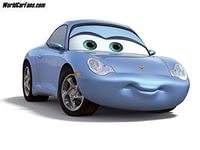 Пять мешочков шерстяных – Греются братишки в них.
перчатки
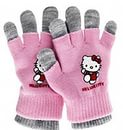 5
На ночь два оконца сами закрываются,А с восходом солнца сами открываются
глаза
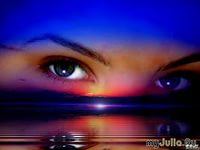 2
Три сестры: летом зелены, К осени одна краснеет, Другая чернеет, а третья - белеет.
смородина
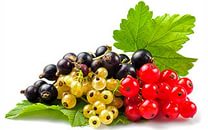 3
Братьев этих ровно семьВам они известны всем.Каждую неделю кругомХодят братья друг за другом
дни недели
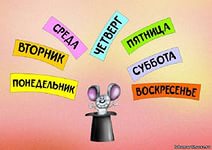 7
Вот шесть кукол деревянных,Круглолицых и румяных,В разноцветных сарафанах,На столе у нас живут —Подскажи, как их  зовут?
матрёшки
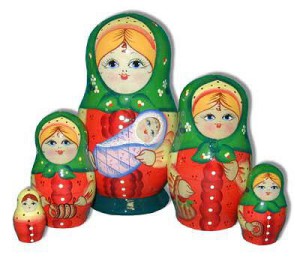 6
Молодцы!